CS/EE 217 GPU Architecture and Parallel ProgrammingLecture 10Reduction Trees
© David Kirk/NVIDIA and Wen-mei W. Hwu  University of Illinois, 2007-2012
1
Objective
To master Reduction Trees, arguably the most widely used parallel computation pattern
Basic concept
Performance analysis
Memory coalescing
Control divergence
Thread utilization
2
Partition and Summarize
A commonly used strategy for processing large input data sets
There is no required order of processing elements in a data set  (associative and commutative)
Partition the data set into smaller chunks
Have each thread to process a chunk
Use a reduction tree to summarize the results from each chunk into the final answer
We will focus on the reduction tree step for now.
Google and Hadoop MapReduce frameworks are examples of this pattern
3
Reduction enables other techniques
Reduction is also needed to clean up after some commonly used parallelizing transformations

Privatization
Multiple threads write into an output location
Replicate the output location so that each thread has a private output location
Use a reduction tree to combine the values of private locations into the original output location
4
What is a reduction computation
Summarize a set of input values into one value using a “reduction operation”
Max
Min
Sum
Product
Often with user defined reduction operation function as long as the operation
Is associative and commutative
Has a well-defined identity value (e.g., 0 for sum)
5
An efficient sequential reduction algorithm performs N operations - O(N)
Initialize the result as an identity value for the reduction operation
Smallest possible value for max reduction
Largest possible value for min reduction
0 for sum reduction
1 for product reduction

Scan through the input and perform the reduction operation between the result value and the current input value
6
A parallel reduction tree algorithm performs N-1 Operations in log(N) steps
3
1
7
0
4
1
6
3
max
max
max
max
6
3
7
4
max
max
7
6
max
7
7
A tournament is a reduction tree
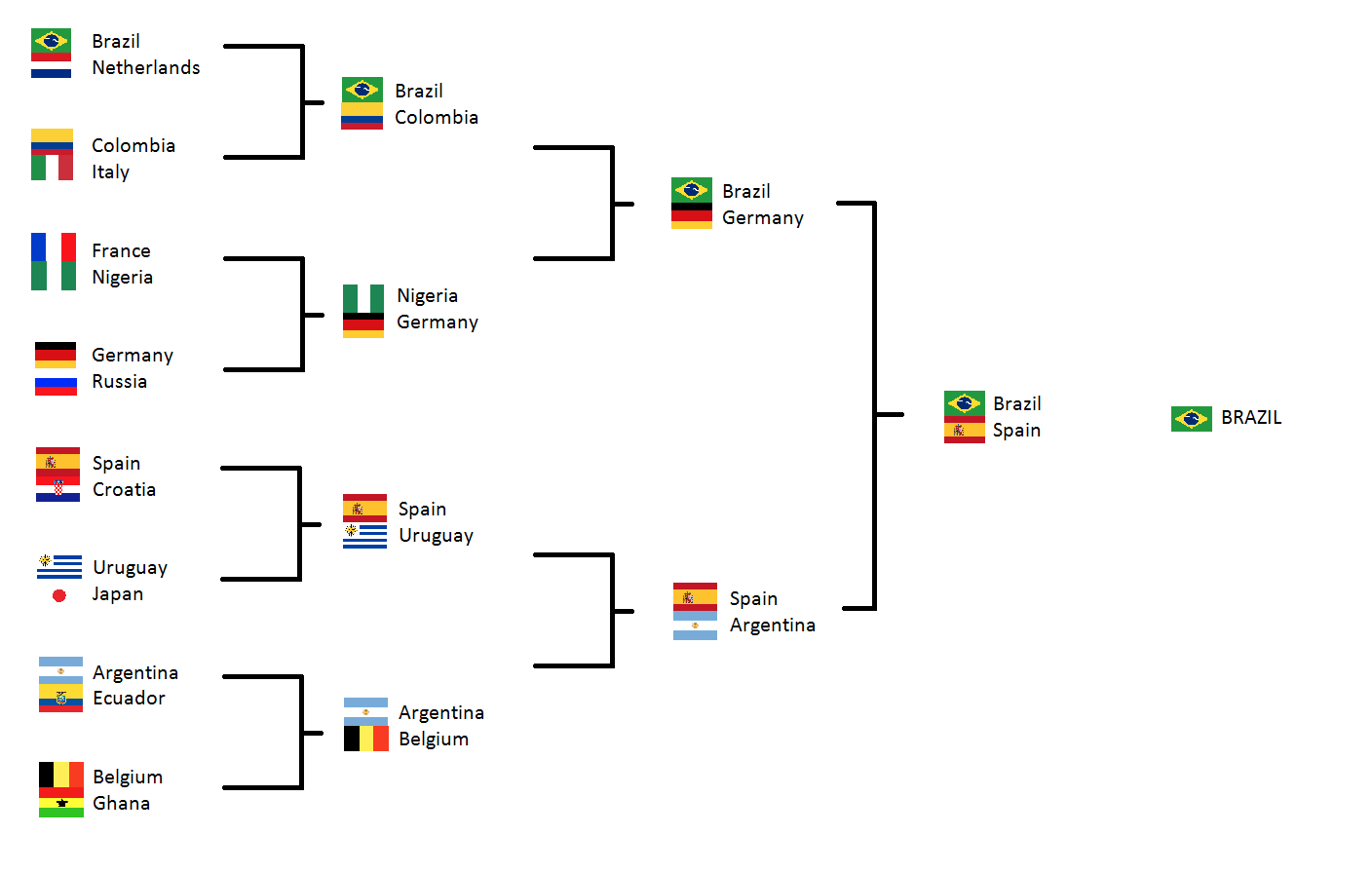 What is the reduction operation?
8
A Quick Analysis
For N input values, the reduction tree performs
(1/2)N + (1/4)N + (1/8)N + … (1/N) = (1- (1/N))N = N-1 operations
In Log (N) steps – 1,000,000 input values take 20 steps
Assuming that we have enough execution resources
Average Parallelism (N-1)/Log(N))
For N = 1,000,000, average parallelism is 50,000
However, peak resource requirement is 500,000!
This is a work-efficient parallel algorithm
The amount of work done is comparable to sequential
Many parallel algorithms are not work efficient
But not resource efficient…
9
A Sum Reduction Example
Parallel implementation:
Recursively halve # of threads, add two values per thread in each step
Takes log(n) steps for n elements, requires n/2 threads

Assume an in-place reduction using shared memory
The original vector is in device global memory
The shared memory is used to hold a partial sum vector
Each step brings the partial sum vector closer to the sum
The final sum will be in element 0
Reduces global memory traffic due to partial sum values
10
Vector Reduction with Branch Divergence
Thread 0
Thread 1
Thread 2
Thread 3
Thread 4
Thread 5
Data
0
1
2
3
4
5
6
7
8
9
10
11
1
0+1
2+3
4+5
6+7
8+9
10+11
2
0...3
4..7
8..11
3
0..7
8..15
steps
Partial Sum elements
11
A Sum Example
Thread 0
Thread 1
Thread 2
Thread 3
Data
3
3
1
7
0
4
1
6
1
4
7
5
9
Active Partial Sum elements
2
11
14
3
25
steps
12
Simple Thread Index to Data Mapping
Each thread is responsible of an even-index location of the partial sum vector 
One input is the location of responsibility

After each step, half of the threads are no longer needed

In each step, one of the inputs comes from an increasing distance away
13
A Simple Thread Block Design
Each thread block takes 2* BlockDim input elements
Each thread loads 2 elements into shared memory
__shared__ float partialSum[2*BLOCK_SIZE];

unsigned int t = threadIdx.x;

unsigned int start = 2*blockIdx.x*blockDim.x;

partialSum[t] = input[start + t];

partialSum[blockDim+t] = input[start+ blockDim.x+t];
14
The Reduction Steps
for (unsigned int stride = 1; 
	  stride <= blockDim.x;  stride *= 2) 
{
  __syncthreads();
  if (t % stride == 0)
	  partialSum[2*t]+= partialSum[2*t+stride];
}
Why do we need syncthreads()?
15
Back to the Global Picture
Thread 0 in each thread block write the sum of the thread block in partialSum[0] into a vector indexed by the blockIdx.x

There can be a large number of such sums if the original vector is very large
The host code may iterate and launch another kernel

If there are only a small number of sums, the host can simply transfer the data back and add them together.
16
Some Observations
In each iteration, two control flow paths will be sequentially traversed for each warp
Threads that perform addition and threads that do not
Threads that do not perform addition still consume execution resources

No more than half of threads will be executing after the first step
All odd-index threads are disabled after first step
After the 5th step, entire warps in each block will fail the if test, poor resource utilization but no divergence.
This can go on for a while, up to 5 more steps (1024/32=16= 25), where each active warp only has one productive thread until all warps in a block retire 
Some warps will still succeed, but with divergence since only one thread will succeed
17
Thread Index Usage Matters
In some algorithms, one can shift the index usage to improve the divergence behavior
Commutative and associative operators

Example - given an array of values, “reduce” them to a single value in parallel
Sum reduction: sum of all values in the array
Max reduction: maximum of all values in the array
…
18
A Better Strategy
Always compact the partial sums into the first locations in the partialSum[] array

Keep the active threads consecutive
19
An Example of 16 threads
Thread 0
Thread 1
Thread 2
Thread 14
Thread 15
0
1
2
3
…
13
14
15
16
17
18
19
0+16
15+31
20
A Better Reduction Kernel
for (unsigned int stride = blockDim.x; 
	  stride > 0;  stride /= 2) 
{
  __syncthreads();
  if (t < stride)
	  partialSum[t] += partialSum[t+stride];
}
21
A Quick Analysis
For a 1024 thread block
No divergence in the first 5 steps
1024, 512, 256, 128, 64, 32 consecutive threads are active in each step
The final 5 steps will still have divergence
22
A Story about an Old Engineer
From Hwu/Yale Patt
23
Parallel Algorithm Overhead
__shared__ float partialSum[2*BLOCK_SIZE];

unsigned int t = threadIdx.x;
unsigned int start = 2*blockIdx.x*blockDim.x;
partialSum[t] = input[start + t];
partialSum[blockDim+t] = input[start+ blockDim.x+t];
for (unsigned int stride = blockDim.x/2; 
	  stride >= 1;  stride >>= 1) 
{
  __syncthreads();
  if (t < stride)
	  partialSum[t] += partialSum[t+stride];
}
24
Parallel Algorithm Overhead
__shared__ float partialSum[2*BLOCK_SIZE];

unsigned int t = threadIdx.x;
unsigned int start = 2*blockIdx.x*blockDim.x;
partialSum[t] = input[start + t];
partialSum[blockDim+t] = input[start+ blockDim.x+t];
for (unsigned int stride = blockDim.x/2; 
	  stride >= 1;  stride >>= 1) 
{
  __syncthreads();
  if (t < stride)
	  partialSum[t] += partialSum[t+stride];
}
25
Parallel Execution Overhead
3
1
7
0
4
1
6
3
+
+
+
+
Although the number of “operations” is N, each “operation involves much more complex address calculation and intermediate result manipulation. 

If the parallel code is executed on a single-thread hardware, it would be significantly slower than the code based on the original sequential algorithm.
9
4
7
5
+
+
7
6
+
26
7
Any More QUESTIONS?
© David Kirk/NVIDIA and Wen-mei W. Hwu, University of Illinois, 2007-2012
27